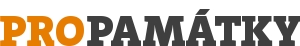 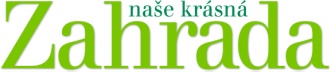 Státní zámek Stekník
9. - 10. 6. 2018
Program:
Prohlídka italské terasovité zahrady s popínavými kvetoucími růžemi

www.zamek-steknik.cz